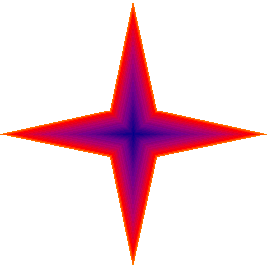 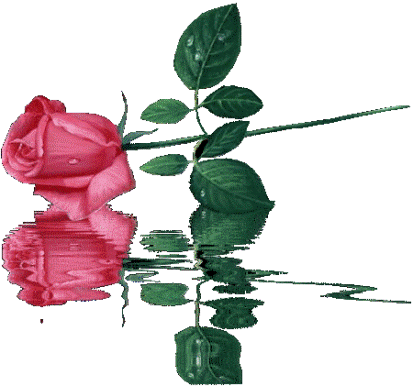 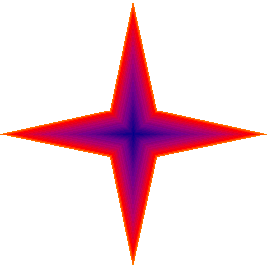 PANY
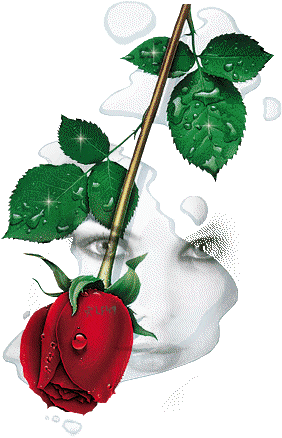 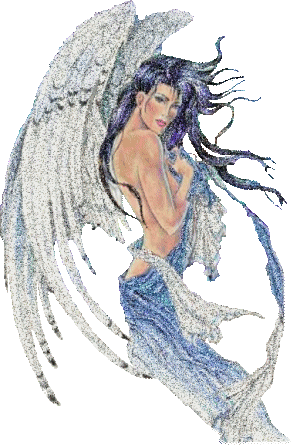 By Panait Ioan
vineri, 27 mai 2011
presinta  :
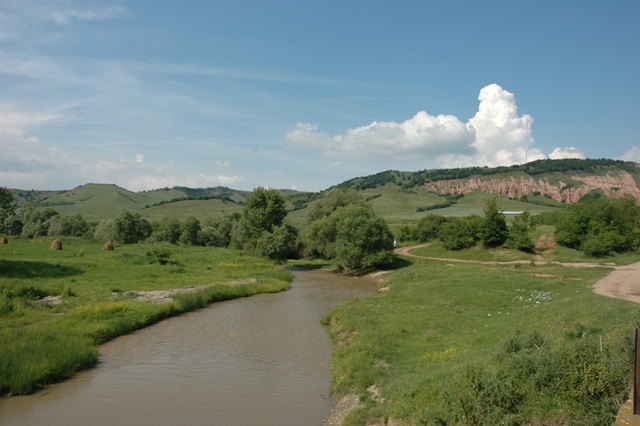 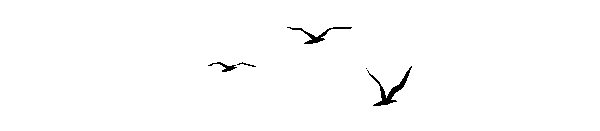 RÂPA ROŞIE
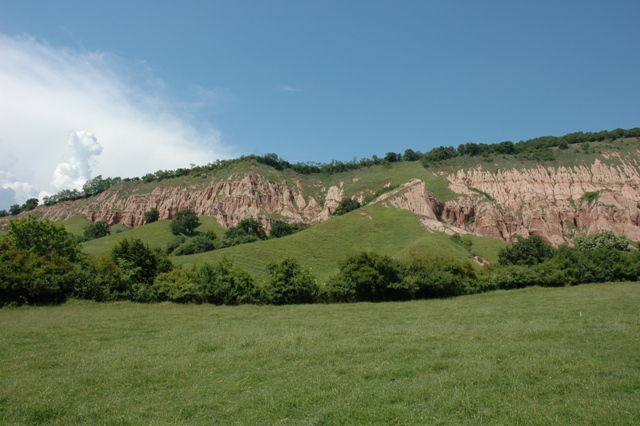 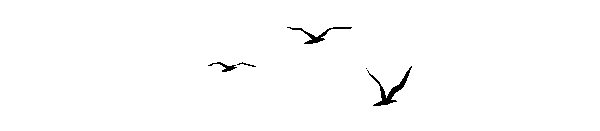 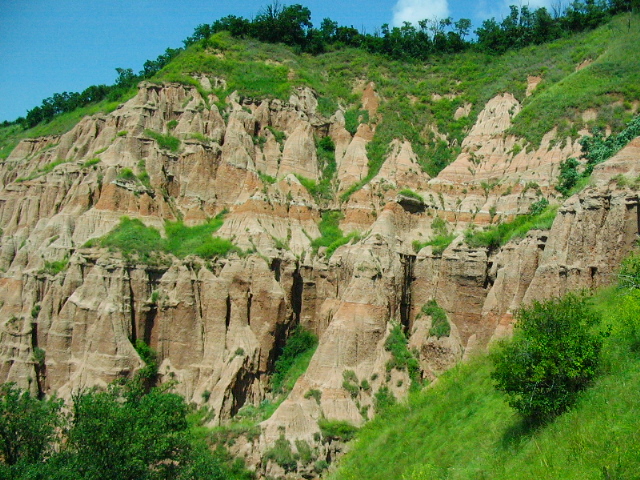 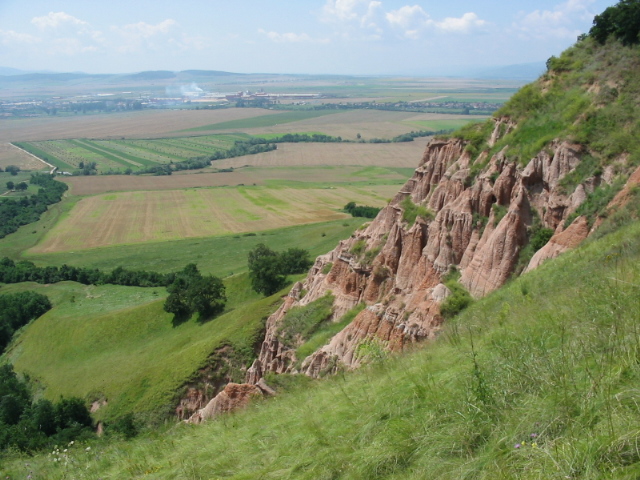 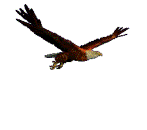 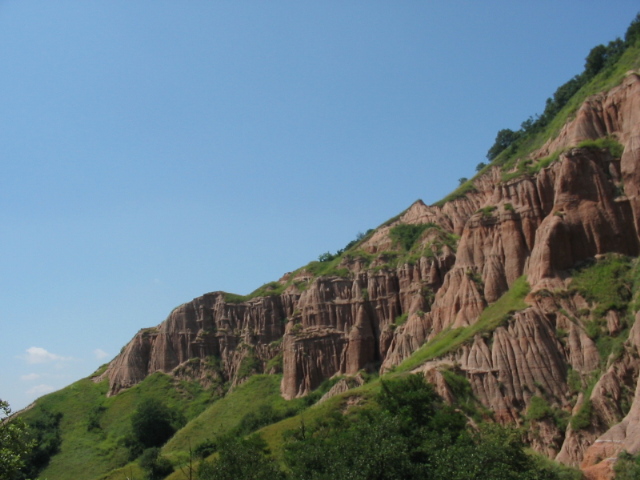 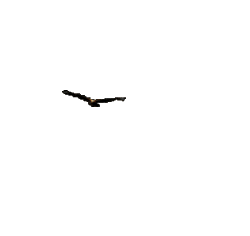 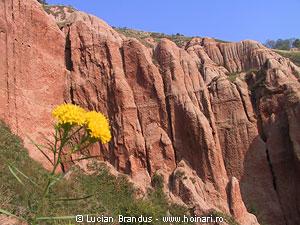 Râpa Roşie e o rzervatie geologica (10 ha) si este situata la 3 Km de Sebeş, pe drumul spre Daia Romana.
Se poate merge cu masina pana aproape de rapa, apoi se strabate o pajiste, o fasie impadurita,









 o apa, apoi un mic urcus si ajungem la baza formatiunilor de la Râpa Roşie.
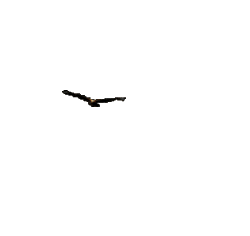 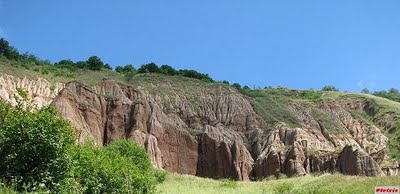 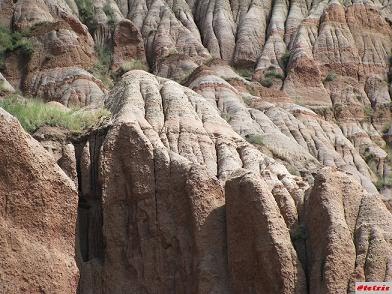 Formele bizare intalnite (comparate cu niste orgi imense) au luat nastere prin scurgerea apei de ploaie prin argila, nisipul si pietrisul din care sunt formati peretii verticali.
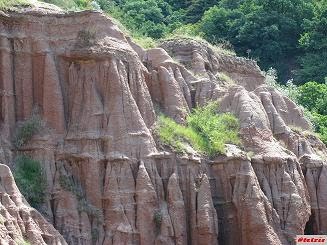 Intre locul in care te afli si pereti sunt santuri adanci.
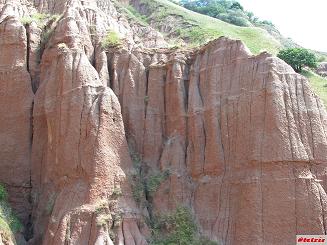 Deasupra coloanelor, dealul se continua cu pajisti inverzite si presarate cu pomi. Intr-o mare de verde, pata de culoare rosiatica pare ireala.
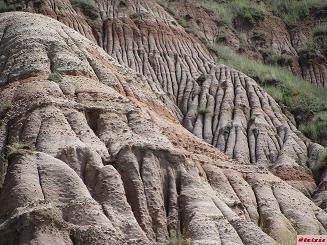 Este foarte multa liniste. Undeva, pe cer, se rotesc ulii. Peisajul e ca din alta lume, cu formele acelea ciudate, care te domina prin inaltime si frumusete. Se aude doar vantul.
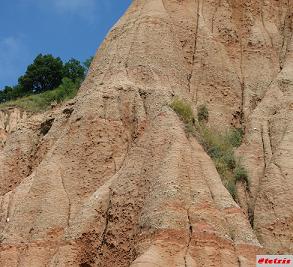 Rapa a fost declarata monument al naturii in 1950, datorita frumusetii si unicitatii ei.
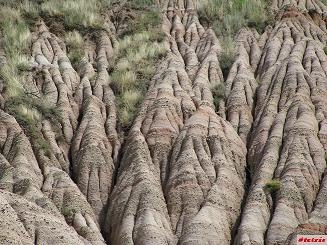 In zona cresc cateva specii rare de plante.
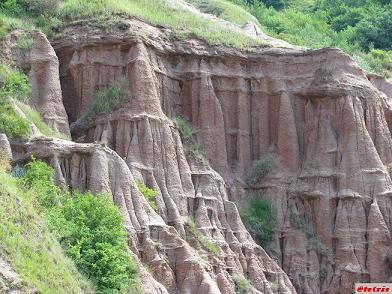 Inaltimea peretilor ajunge pana la 100 m. La noi in tara numai la Rapa Rosie se gasesc astfel de formatiuni. Ele au fost comparate cu cele intalnite in Marele Canion Colorado.
La Rapa Rosie este foarte usor de ajuns si este unul din locurile frumoase de la noi, 







care trebuie vazute. Daca aveti drum prin Sebes, nu ratati vizitarea acestor minunatii.
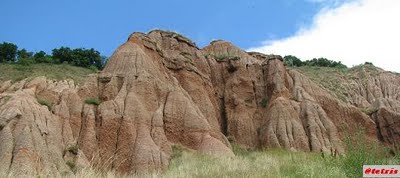 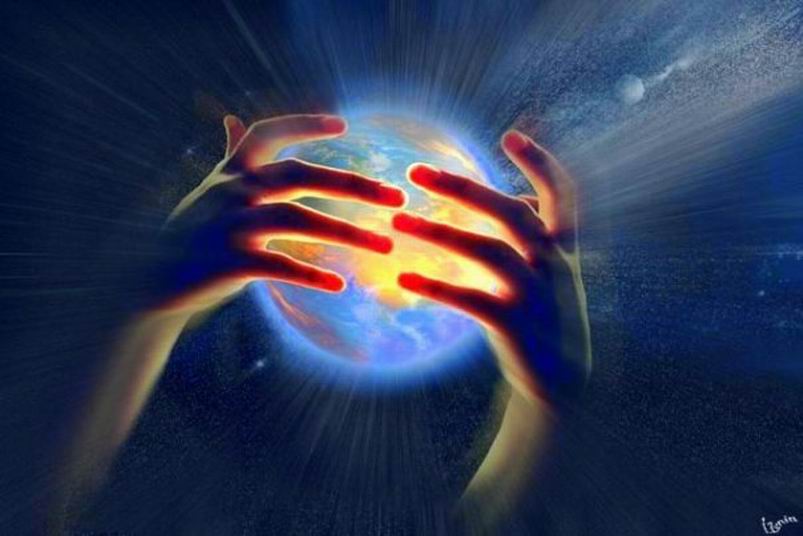 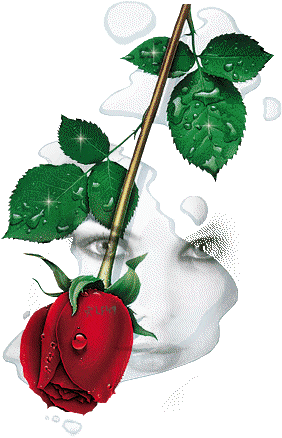 By  PANAIT   IOAN
Documentatie   internet
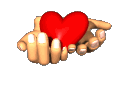 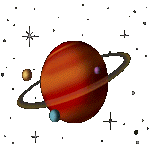 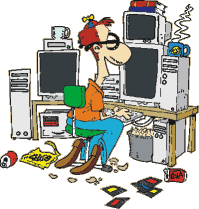 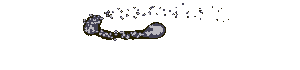 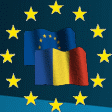 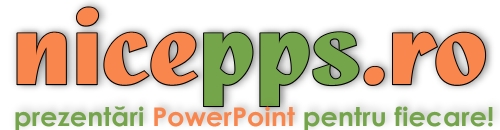